Fig. 3. A probability density function in accordance with the truncated exponential model. As shown by the shaded ...
Law Probab Risk, Volume 15, Issue 4, December 2016, Pages 223–237, https://doi.org/10.1093/lpr/mgw006
The content of this slide may be subject to copyright: please see the slide notes for details.
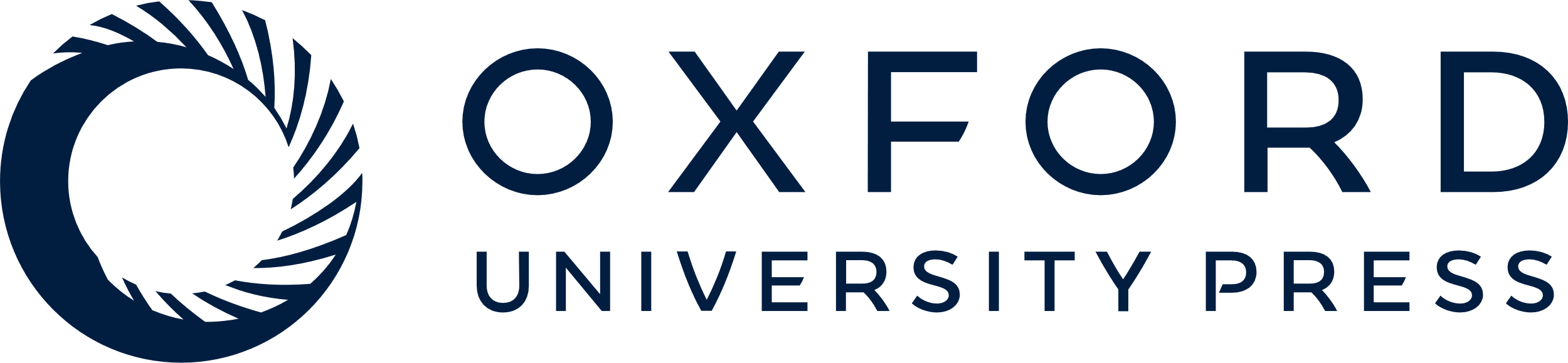 [Speaker Notes: Fig. 3. A probability density function in accordance with the truncated exponential model. As shown by the shaded regions, an innocent person facing a 4% of being found guilty under the beyond a reasonable doubt standard would face a 29% probability of being found guilty under a preponderance of the evidence standard. (a) Beyond a reasonable doubt. (b) Preponderance of the evidence.


Unless provided in the caption above, the following copyright applies to the content of this slide: © The Authors [2016]. Published by Oxford University Press.This is an Open Access article distributed under the terms of the Creative Commons Attribution License (http://creativecommons.org/licenses/by/4.0/), which permits unrestricted reuse, distribution, and reproduction in any medium, provided the original work is properly cited.]